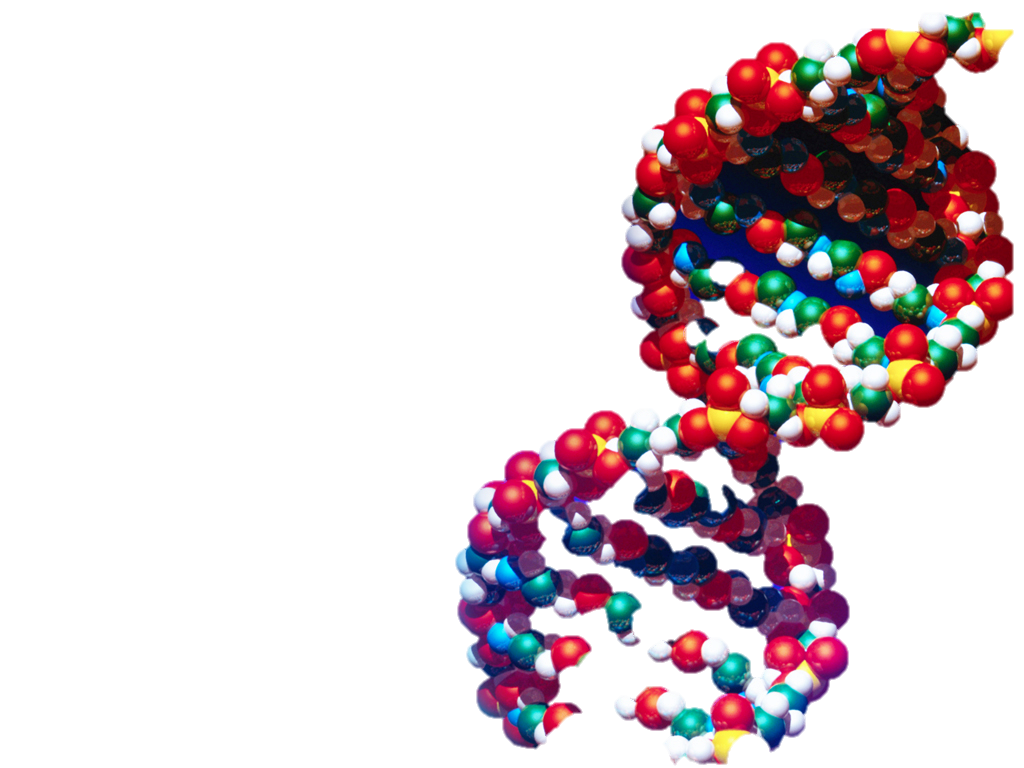 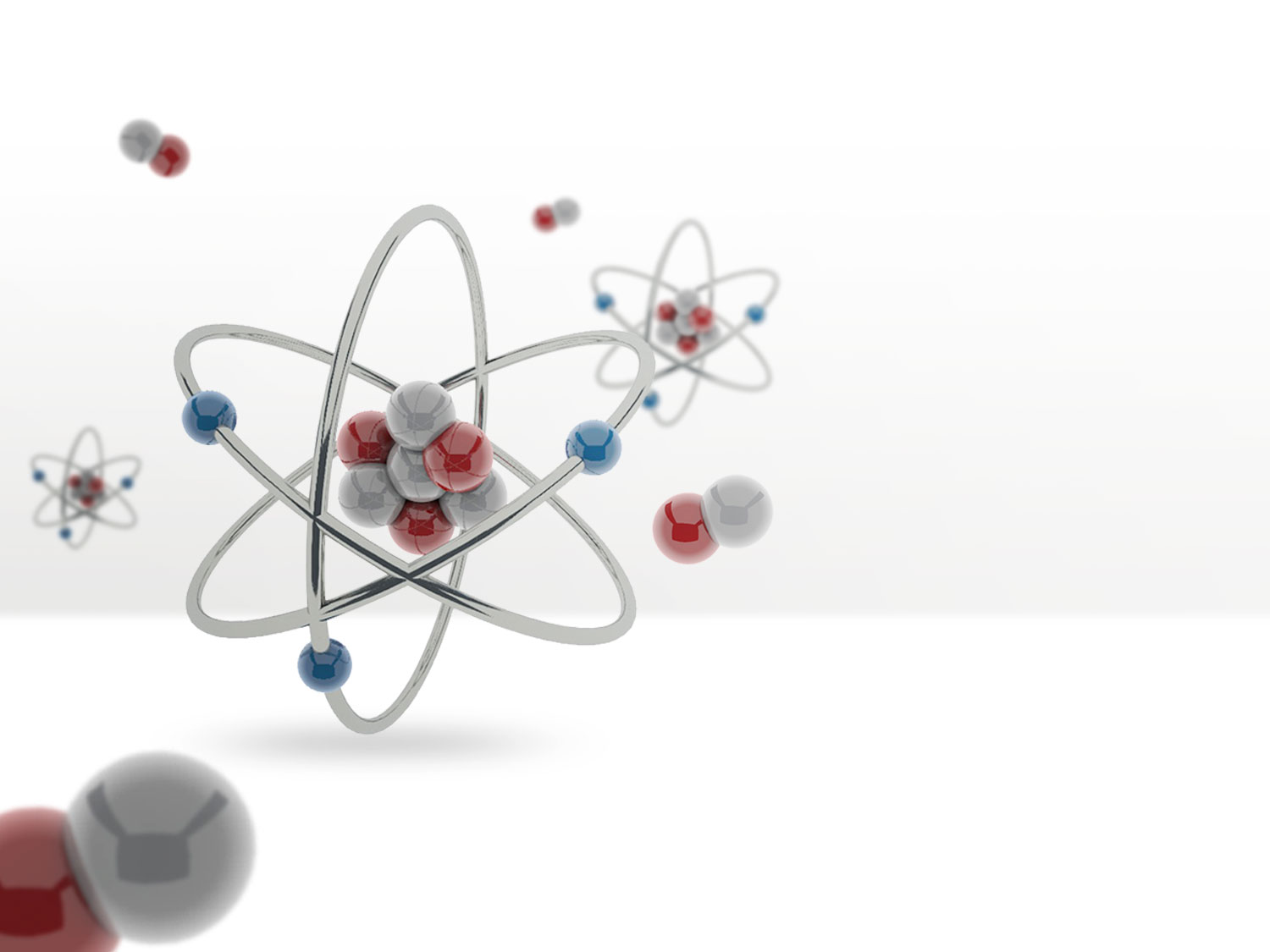 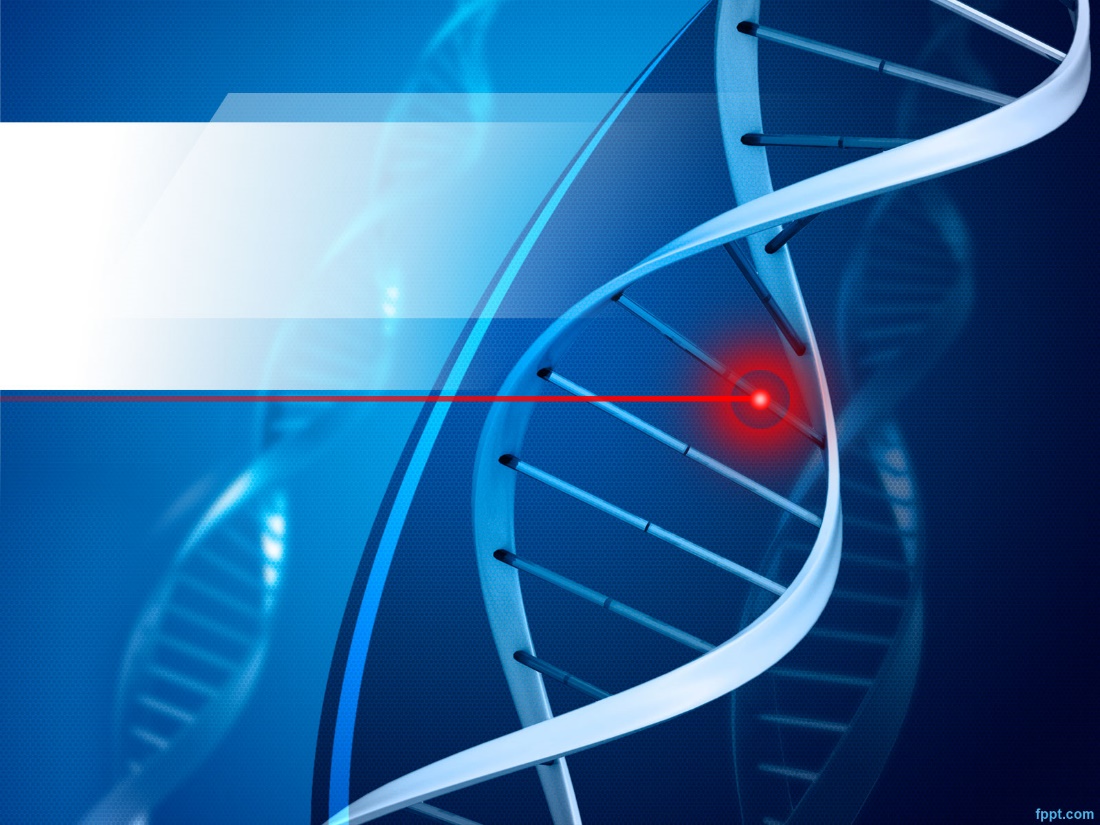 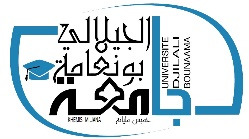 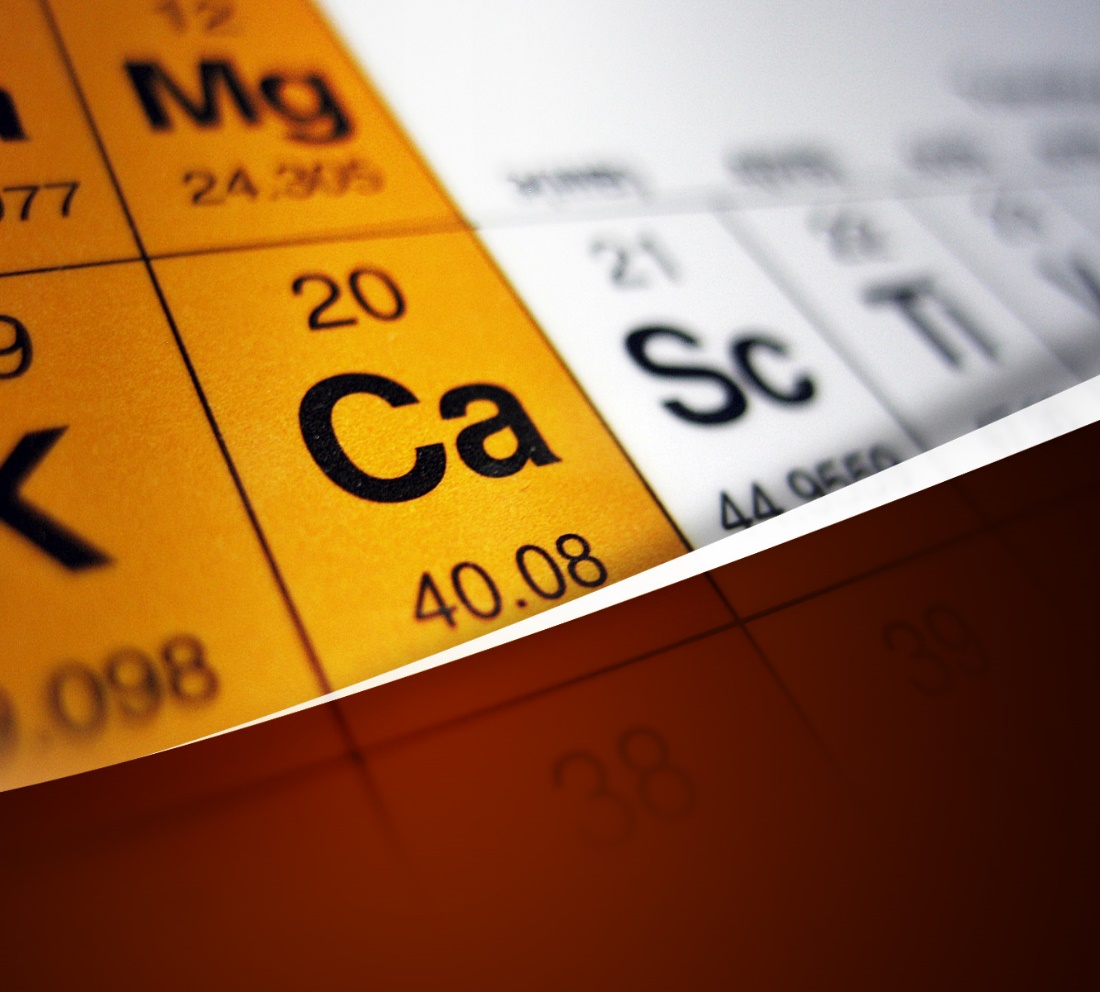 Biophysique des Rayonnements
Dr. S.E. BENTRIDI
s.bentridi@univ-dbkm.dz
3ème Licence Physique Fondamentale
Plan du Cours
Biophysique des Rayonnements
Chapitre 0: Notions d’Atomistique

Chapitre 1: Radioactivité et Rayonnements

Chapitre 2: Physique des Rayons-X

Chapitre 3: Interaction Rayonnements-Matière

Chapitre 4: Eléments de radioprotection et Radibiologie
Chapitre 0
Notions d’Atomistique
Élément du tableau périodique
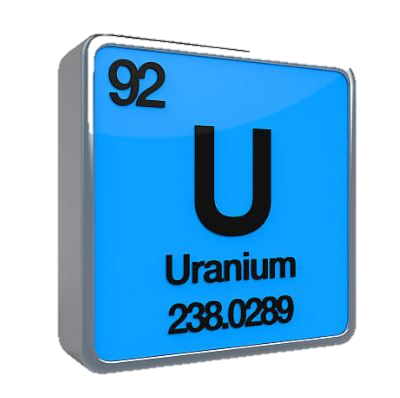 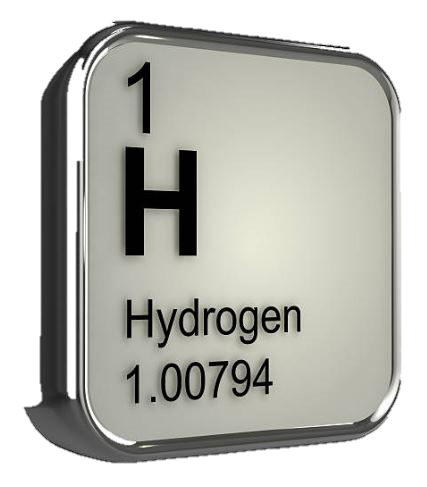 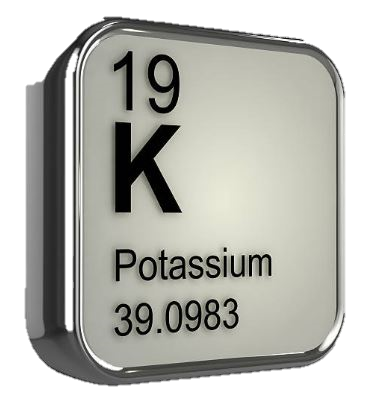 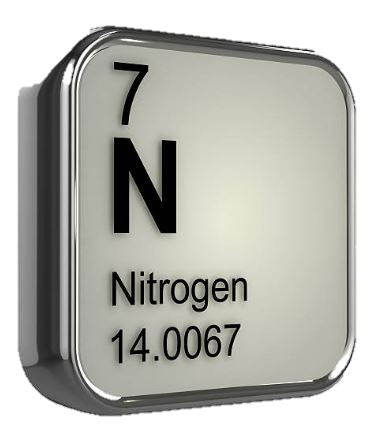 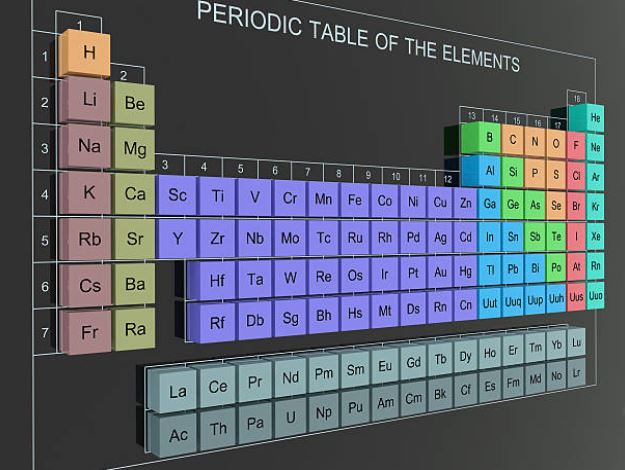 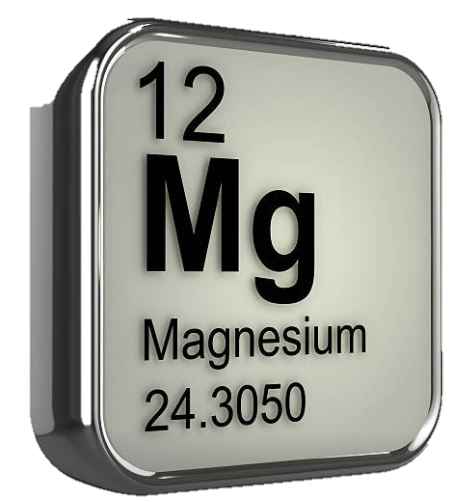 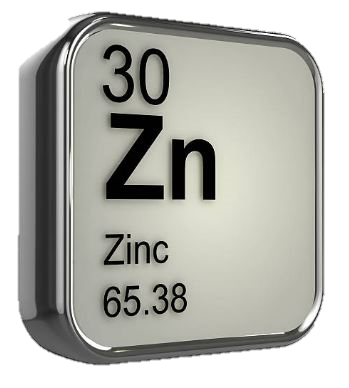 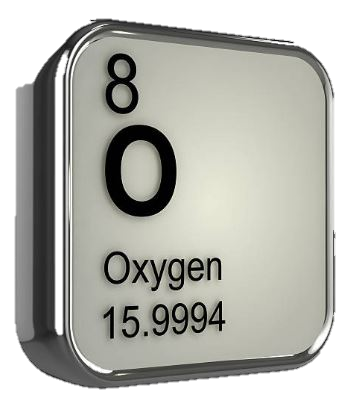 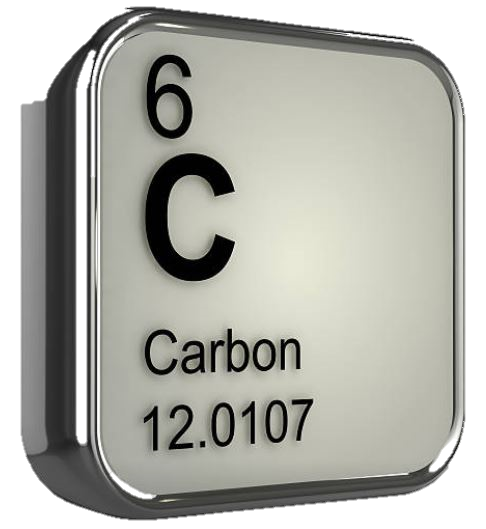 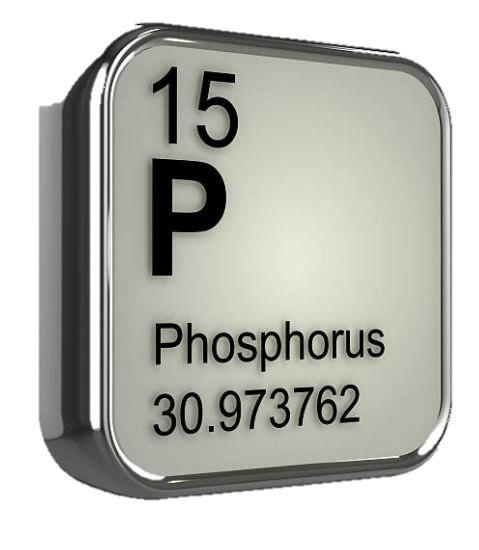 Atomistique
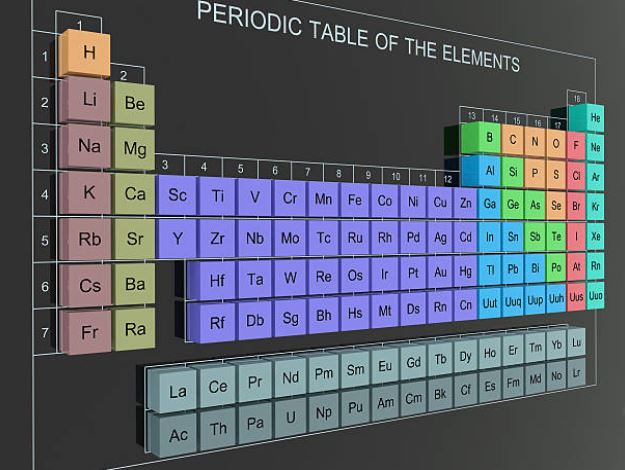 Atomistique
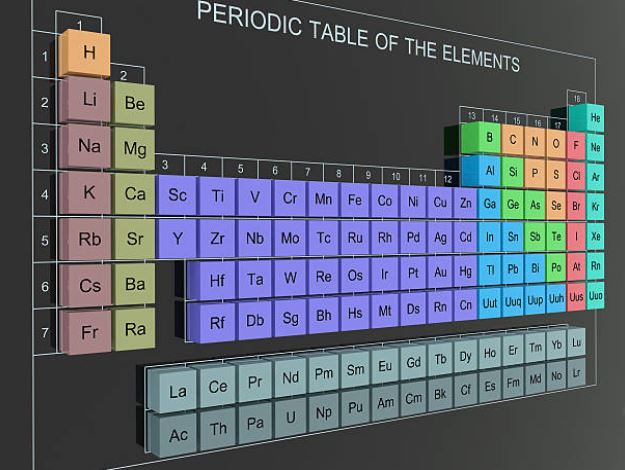 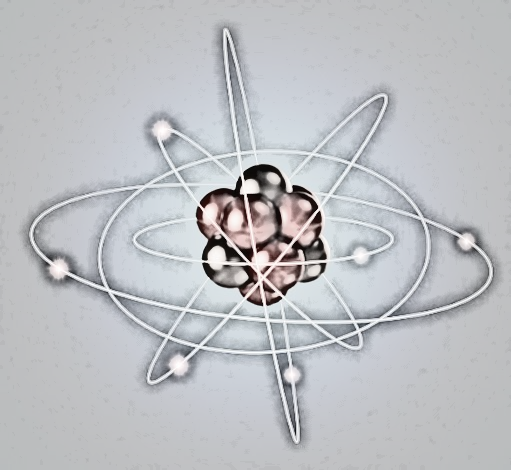 électron
Proton
Neutron
Noyau Atomique
Atome
Atomistique
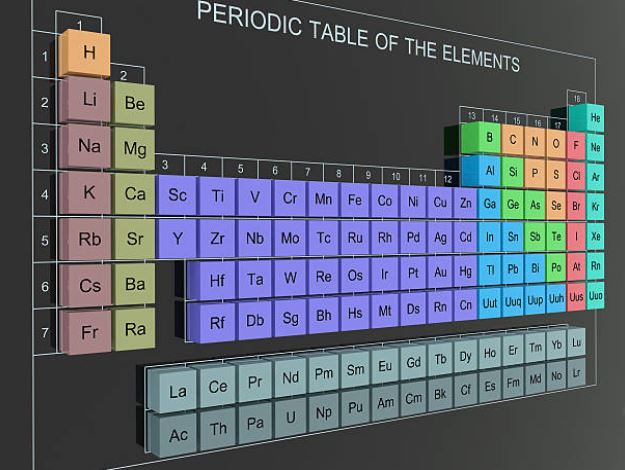 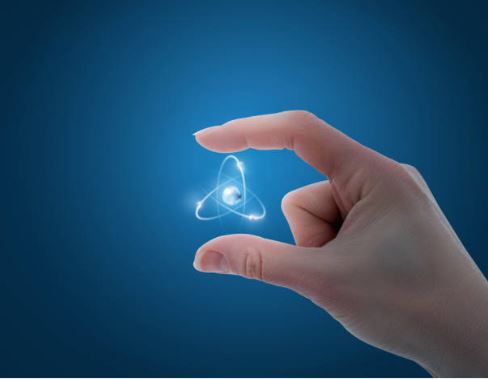 Atomistique
Exercice: Si on vous demande de faire une maquette d’un atome en utilisant une bille d’un rayon de 1mm comme noyau atomique. Que doit-être le rayon atomique si on veut garder les mêmes proportions Atomiques/Nucléaires?
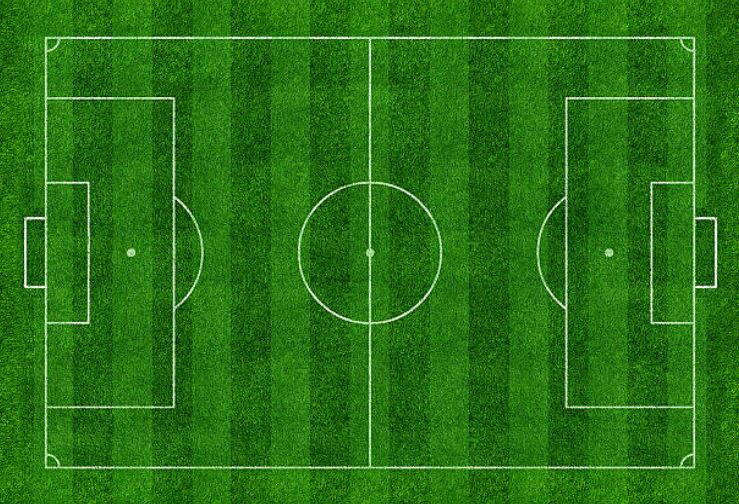 Le mole et le Nombre d’AVOGADRO
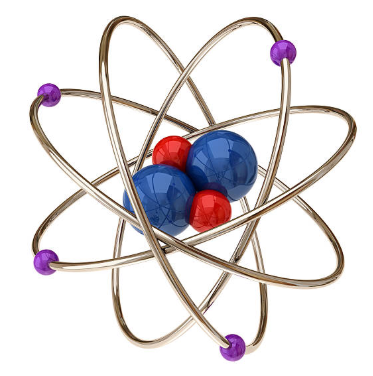 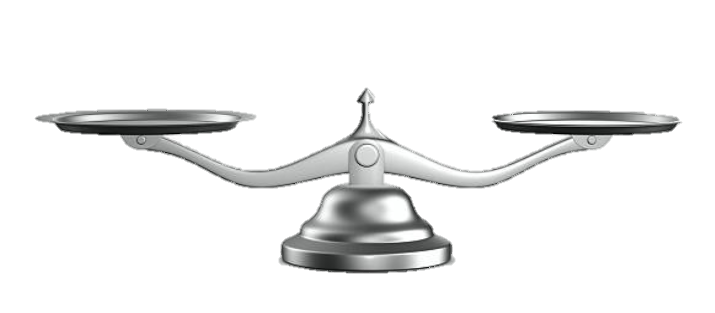 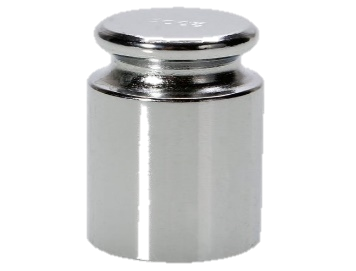 Le mole et le Nombre d’AVOGADRO
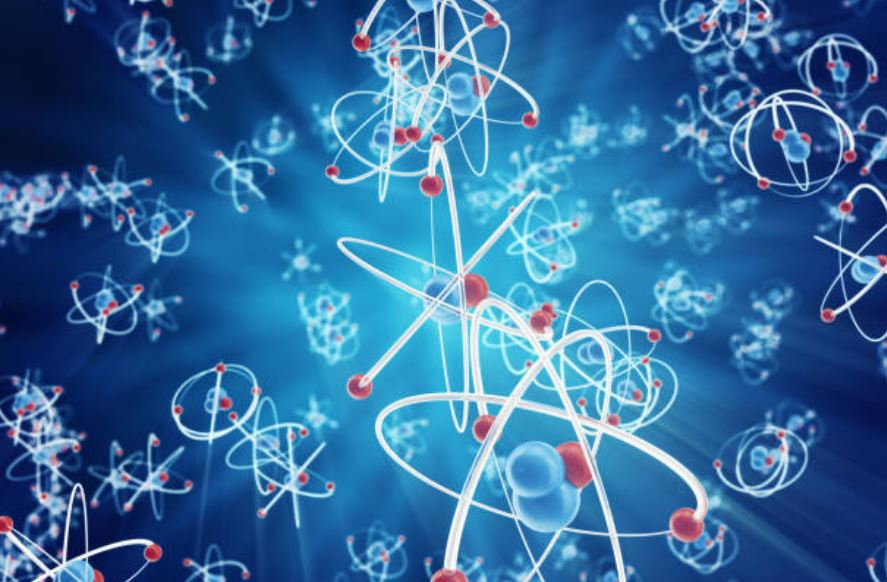 Unité: Atome ou molécules
Le mole et le Nombre d’AVOGADRO
Déduire pour 70kg?
Atomistique
1 électron-Volt ?
+
+
+
+
+
+
+
+
+
-
-
-
-
-
-
-
-
-
Atomistique
1 électron-Volt ?
+
+
+
+
+
+
+
+
+
-
-
-
-
-
-
-
-
-
Equivalence Energie-Masse
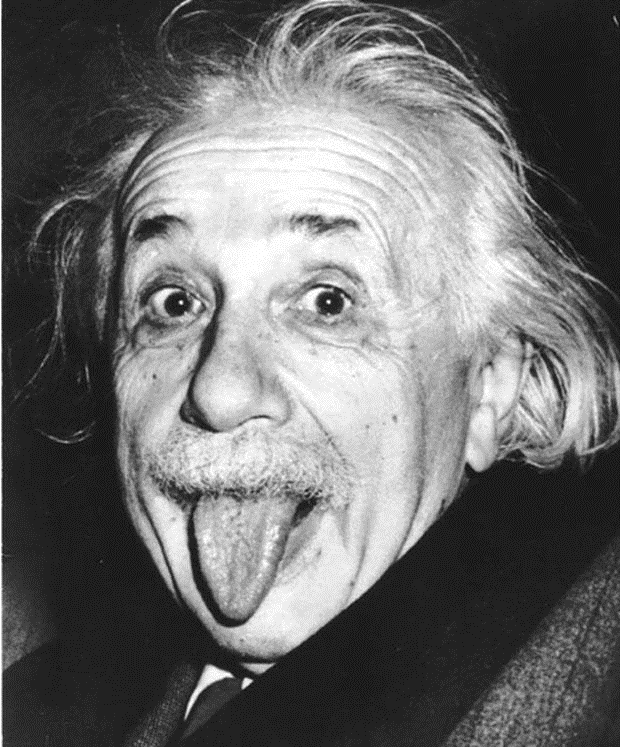 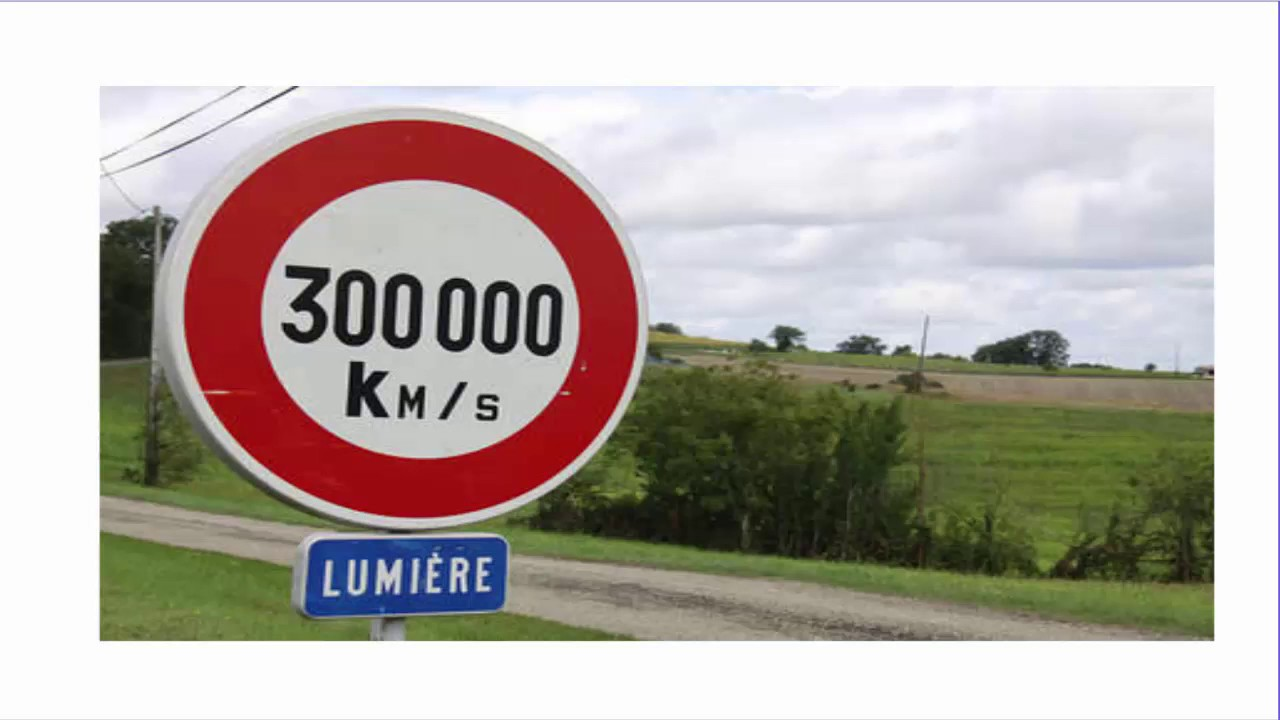 A. EINSTEIN (1879-1955)
Energie au repos (Rest energy)
Equivalence Energie-Masse
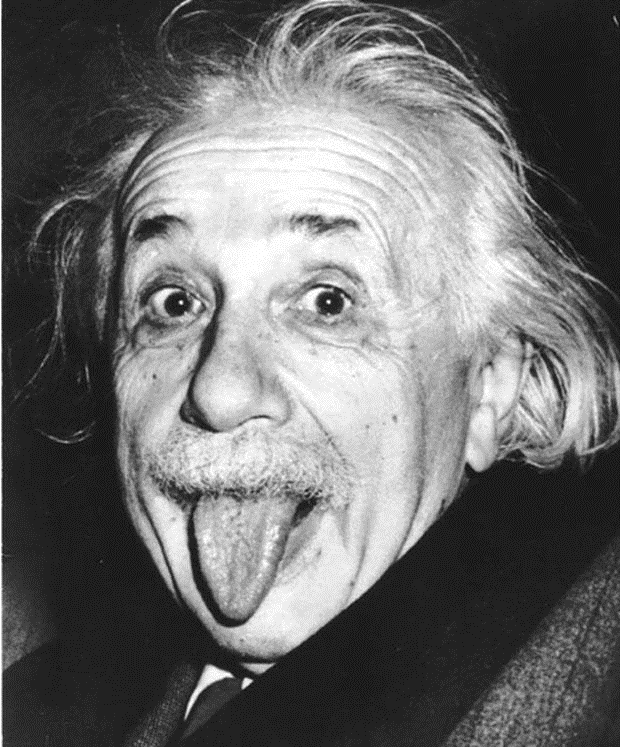 Dans le domaine relativiste :